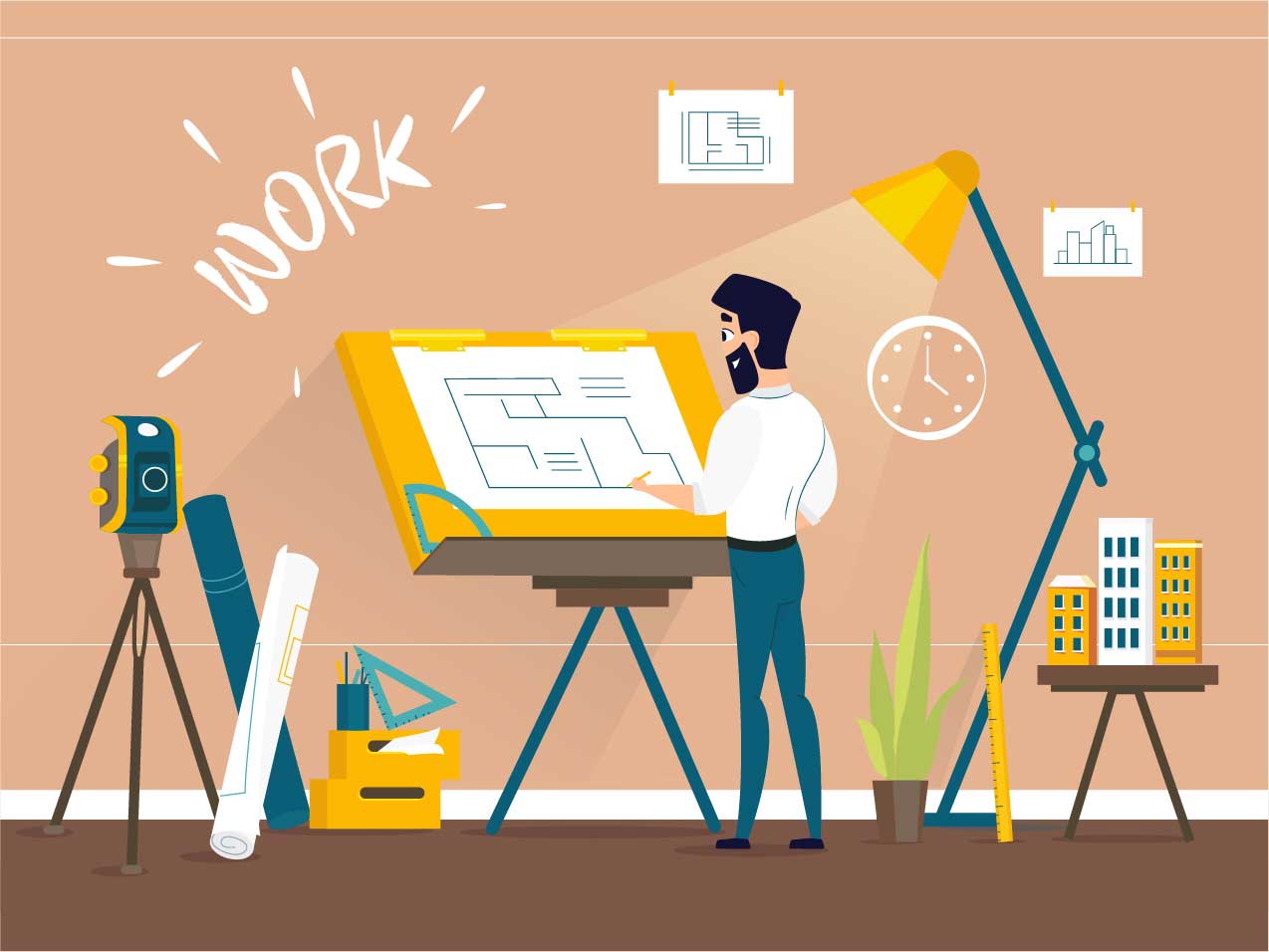 Entire internship process
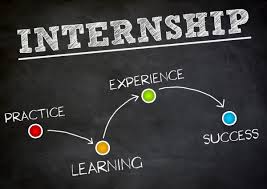 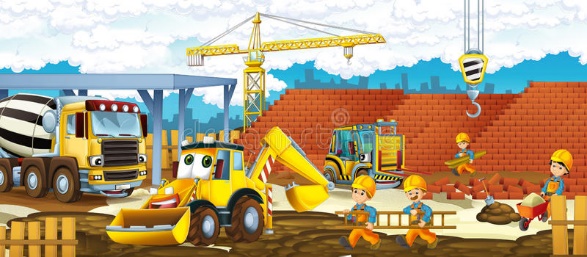 1- application
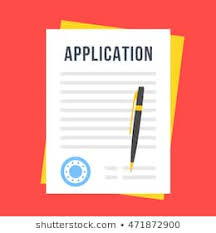 Download the internship application form mimarlik.neu.edu.tr address.

Fill the related parts and send or bring  to the company where the internship will be done.
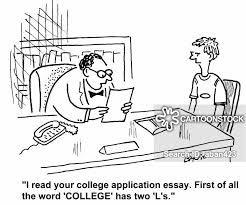 The company has to sign the form , scan it and send to you. 


The form has to be saved by writing the student number, name and surname. (For example: ARC 100 20179072 Kayumba Fred)
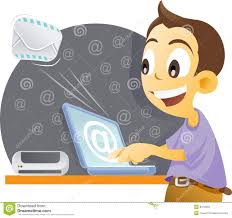 The internship application form which has the signature and seal of the company has to be  be sent to the related internship mail.*

Interior Architecture : icmimarlik.staj@neu.edu.tr
Architecture : ARC 300
internshiparc200@gmail.com 
Architecture ARC 300
internshiparc300@gmail.com 
Landscape Architecture : peyzaj.mimarlik@neu.edu.tr
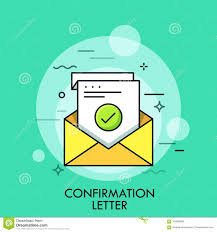 The form you send by e-mail will be evaluated by the internship commission and an acceptence letter will be sent to your e mail
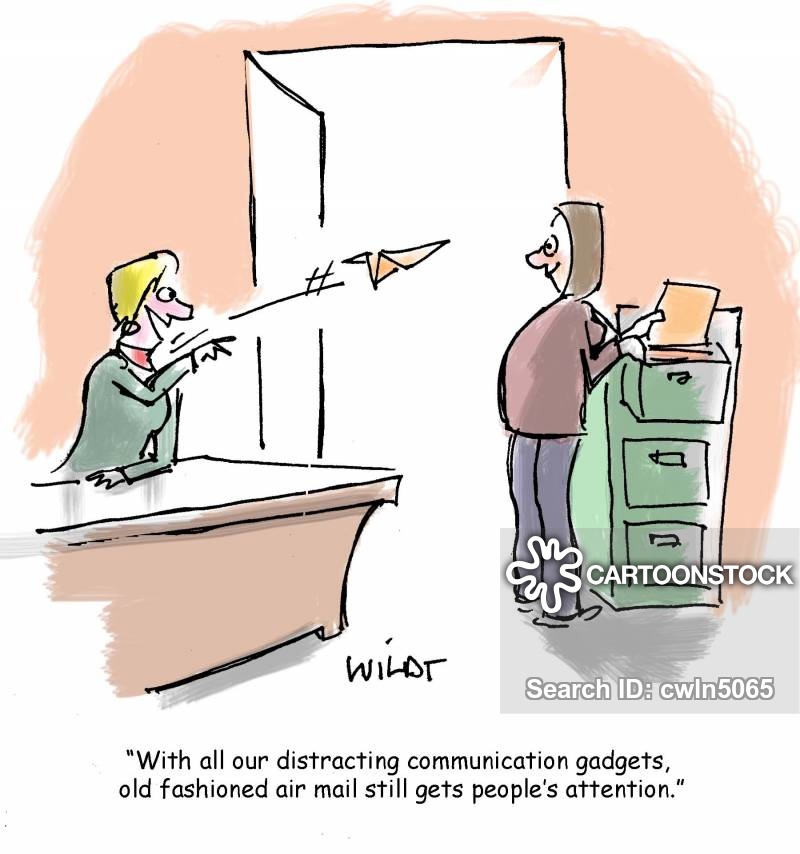 When the internship is completed, the internship evaluation form has to be be downloaded and has to be given to the company representative.
Company representative has to fill the form and has to send to the related email adress. 
The form has to be saved by writing the student number, name and surname. (For example: ARC 100 20179072 Kayumba Fred) and has to  be sent to the relevant internship mail **. (remind the deadlines to the company representative)
Interior Architecture : icmimarlik.staj@neu.edu.tr
Architecture : ARC 300
internshiparc200@gmail.com 
Architecture ARC 300
internshiparc300@gmail.com 
Landscape Architecture : peyzaj.mimarlik@neu.edu.tr
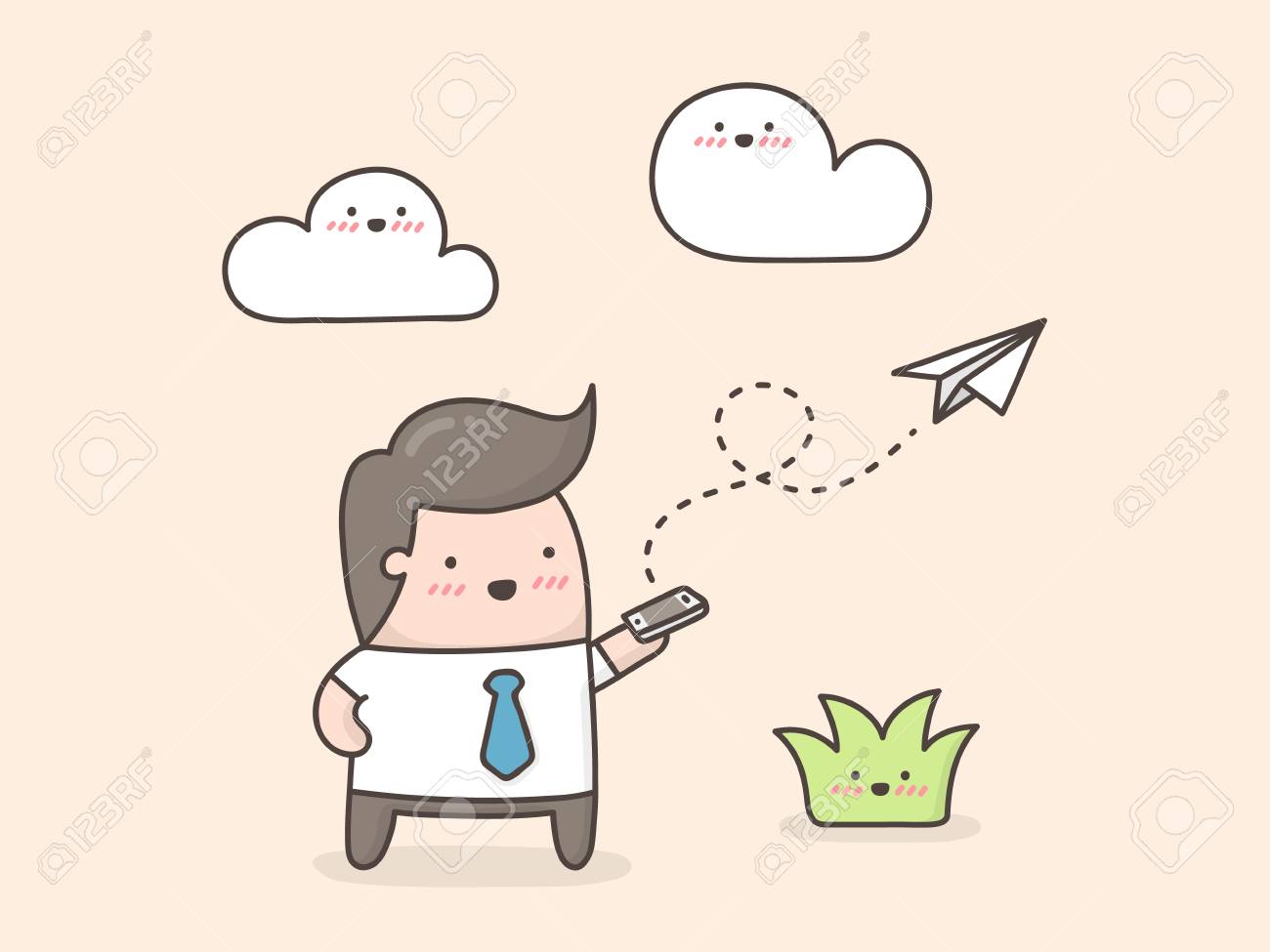 TO FILL AND DELIVER THE INTERNSHIP BOOK.
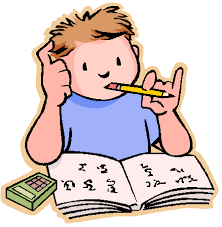 You can download the internship note book from the site,
you need to fill out during the internship. The internship notebook has to be filled in detail what you have accomplished on that day, by supporting  with the photographs, if necessary,
at the end of your internship, the internship book has to be saved by writing the student number, name and surname. (For example: ARC 100 20179072 Kayumba Fred) and has to  be sent to the relevant internship mail * (be carefull about the deadline) 

When sending to the relevant email*  it is mandotory to write student number, name and surname at the subject part. 
Interior Architecture : icmimarlik.staj@neu.edu.tr
Architecture : ARC 300
internshiparc200@gmail.com 
Architecture ARC 300
internshiparc300@gmail.com 
Landscape Architecture : peyzaj.mimarlik@neu.edu.tr
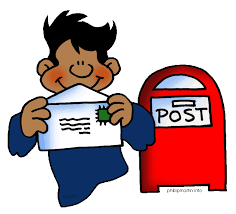